Geokódování prostorových informací na stránkách institutu geoinformatiky a jejich publikace na webu
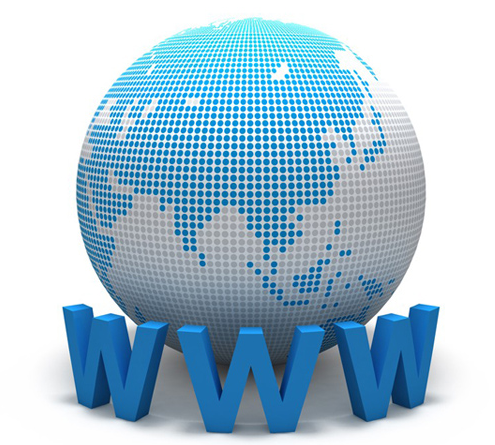 Autor:  	   Vladislav Svozilík
Vedoucí :  RNDr. Daniela Szturcová, Ph.D.
Datum:     8/5/2013
OSNOVA PREZENTACE
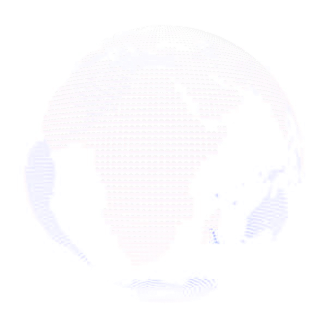 Cíle projektu
Problematika práce
Zpracování
Webová aplikace
Zdroje
CÍLE PROJEKTU
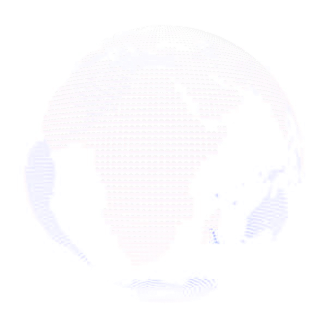 Geokódování a lokalizace oblastí zájmu studentských publikací a zahraničních pobytů

Jednoduchý a strukturovaný přístup k těmto informacím

Formou interaktivní mapy

V prostředí internetu
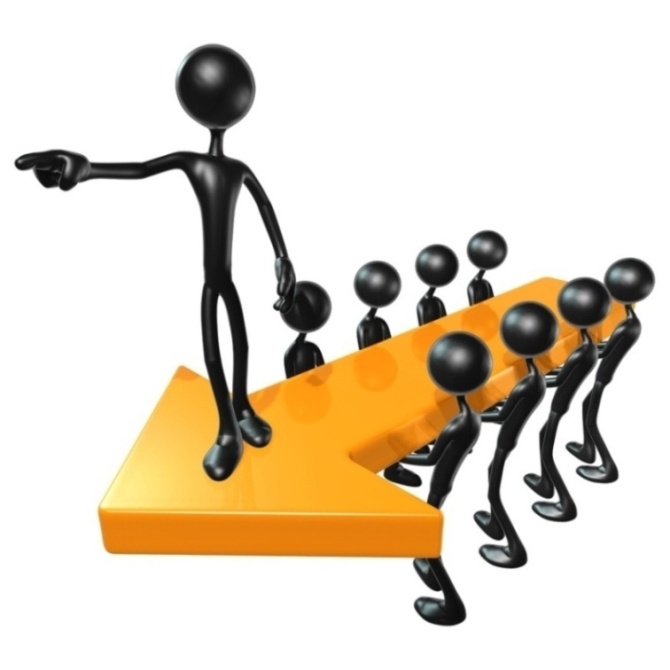 PROBLEMATIKA PRÁCE
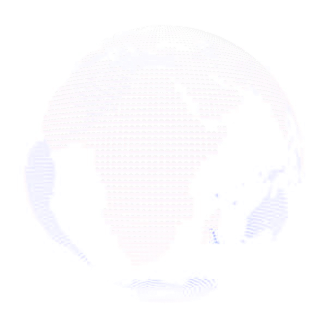 Geokód
 Zakódovaná kombinace jednoznačných geografických identifikátorů geografického objektu.

Geokódování
Geokódování je proces, pomocí kterého se databázovým záznamům přiřadí zeměpisné souřadnice, pomocí kterých se každý záznam umístí do mapy. 

Geokodované objekty
Studíjní pobyty
Studenstké práce

Prostorová úroveň 
Státy, kraje, okresy, obce
SLEDOVANÉ OBJEKTY
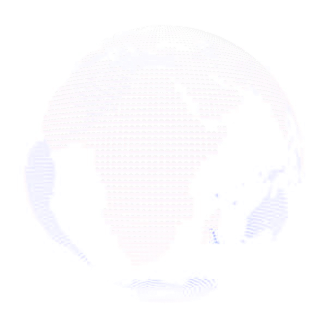 Studentské publikace (polygonová vrstva)
 Název, autor, vedoucí, anotace, rok vydání, typ publikace, klíčová slova, reference do elektronické knihovny


Studentské pobyty (bodová vrstva)
 Stážista, místo pobytu (stát, město, souřadnice), instituce, rok pobytu, semestr
SBĚR A TŘÍDĚNÍ DAT
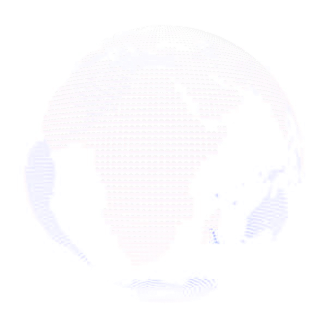 Elektronická knihovna VŠB-TUO, Institut geoinformatiky, Erasmus, GMES Urban Atlas, ArcGIS Online, ArcČR 500

Zatím pouze vzorek dat (2roky)
 NEJRPACNĚJŠÍ ČÁST !

V budoucnu si bude data obstarávat
     katedra
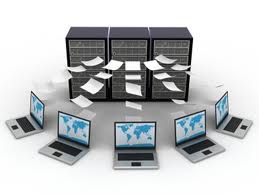 [Speaker Notes: NA základě specifikovaných požadavků byl zajištěn]
POUŽITÉ PROSTŘEDKY
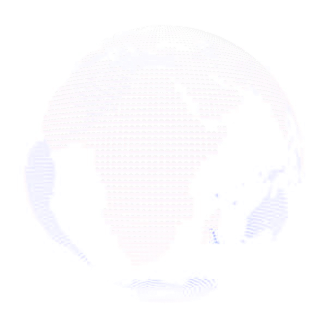 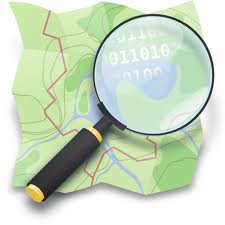 QGIS
PostgreSQL(PostGIS)
GeoServer
OpenLayers
OpenStreetMap
Python, Javascript, jQuery, PHP, Ajax …
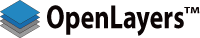 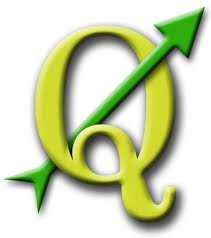 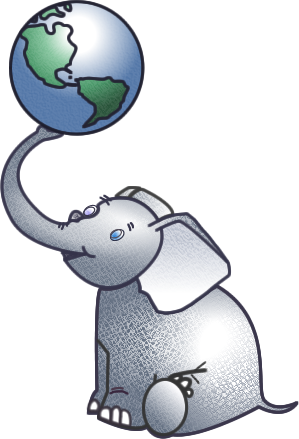 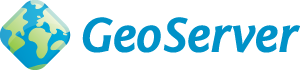 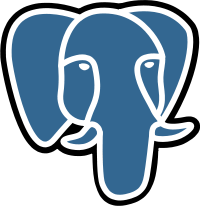 PREPROCESING
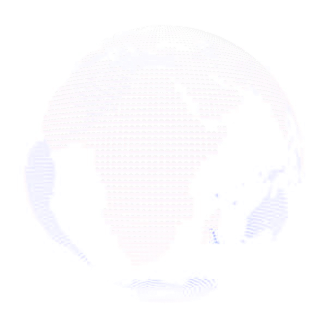 Generalizace prostorové i atributové složky


Prostorová data neměla odpovídající datovou strukturu
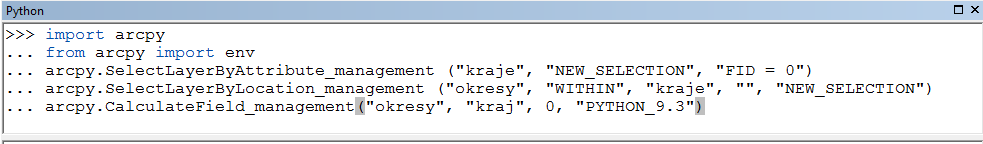 [Speaker Notes: JELIKOŽ BYLO PRACOVÁNO S VELKÝM POČTEM DAT BYLO S VÝHODOU VYUŽITO AUTOMATIZOVANÉHO ZPRACOVÁNÍ]
STRUKTURA APLIKACE
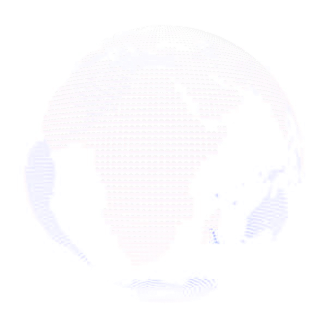 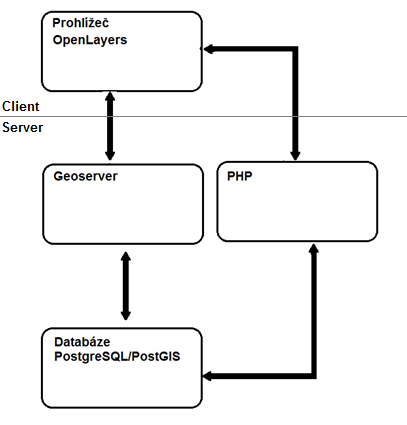 Výhody databázového uložení

Jednoduchá správa
NÁVRH A TVORBA DATABÁZE
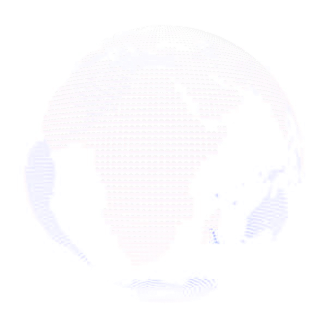 PostgreSQL
open source object-relational database system
15 let aktivního vývoje 
Spolehlivost , bezpečnost, široká komunita

PostGIS
Extenze PostgreSQL umožňující práci s prostorovými daty
Relativně široká komunita uživatelů
NÁVRH A TVORBA DATABÁZE
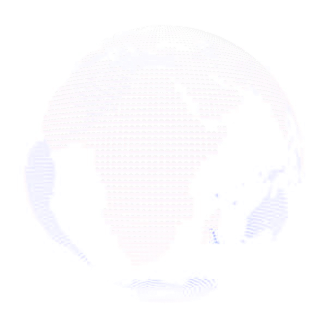 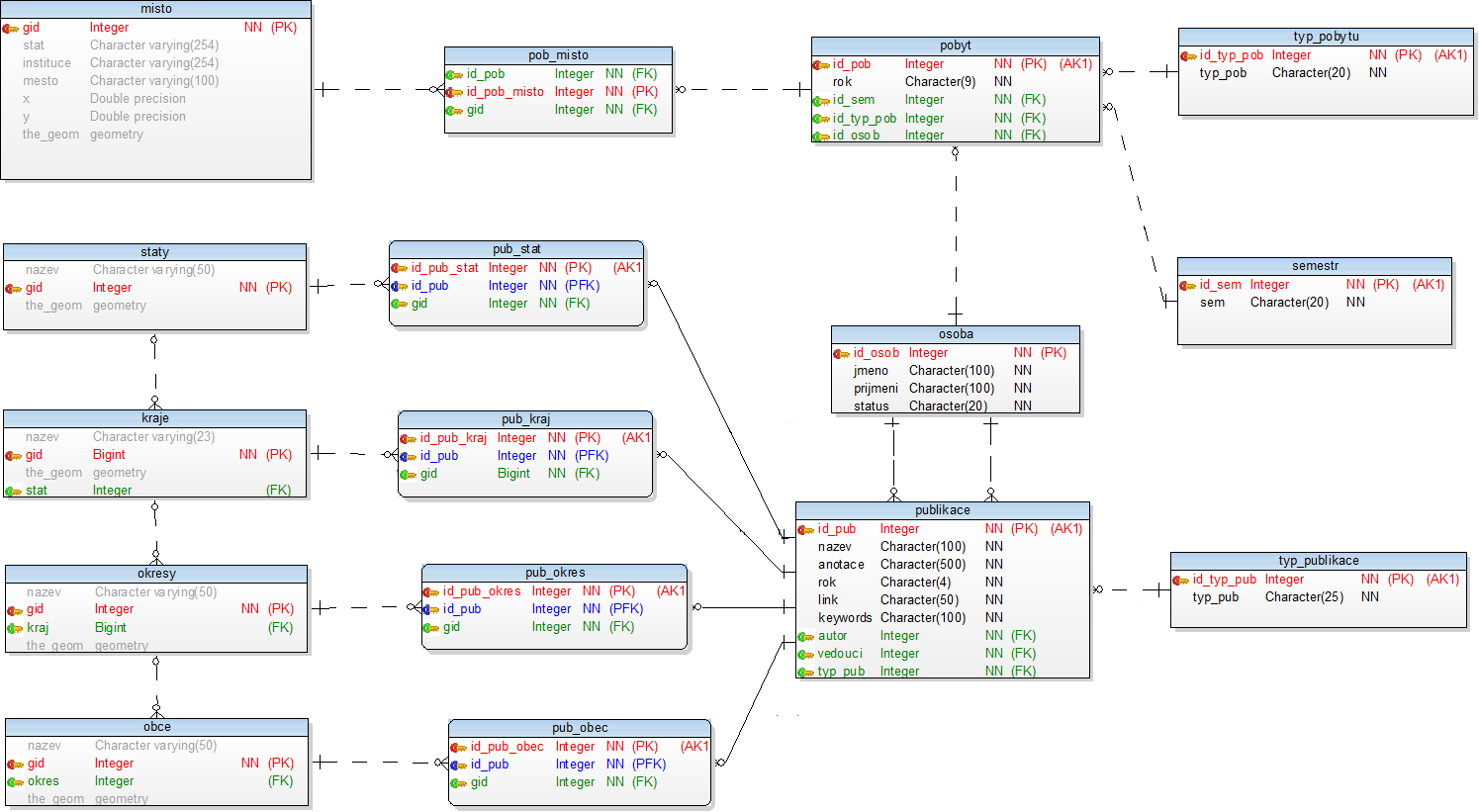 NÁVRH A TVORBA DATABÁZE
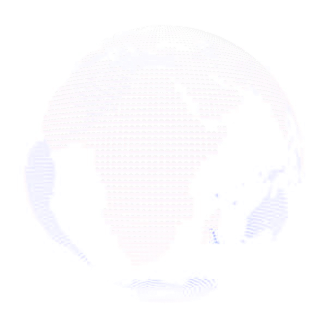 Transformace E-R diagramu do SQL kódu

Import datové struktury do PostgreSQL
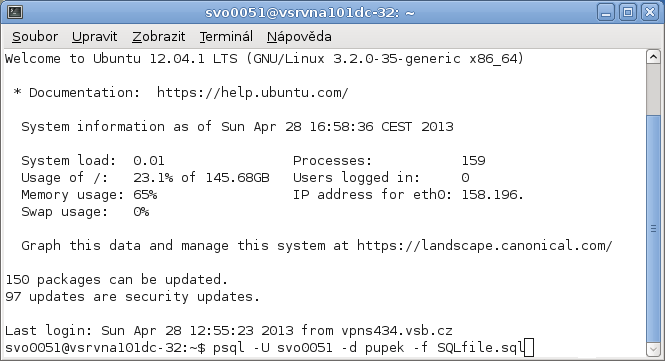 WEB FEATURE SERVICES
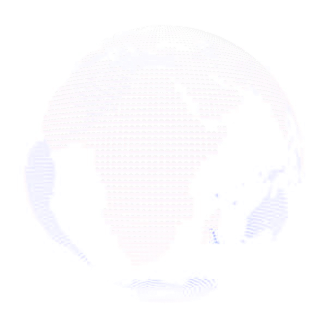 Standart pro publikaci geodat v prostředí internetu

Vydaný OGC konsorciem

Relativně snadný přístup k atributovým datům
WEB FEATURE SERVICES
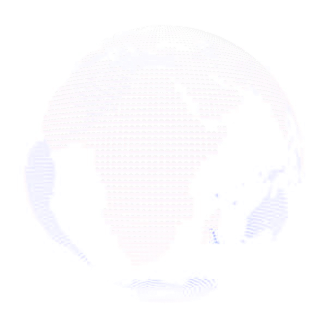 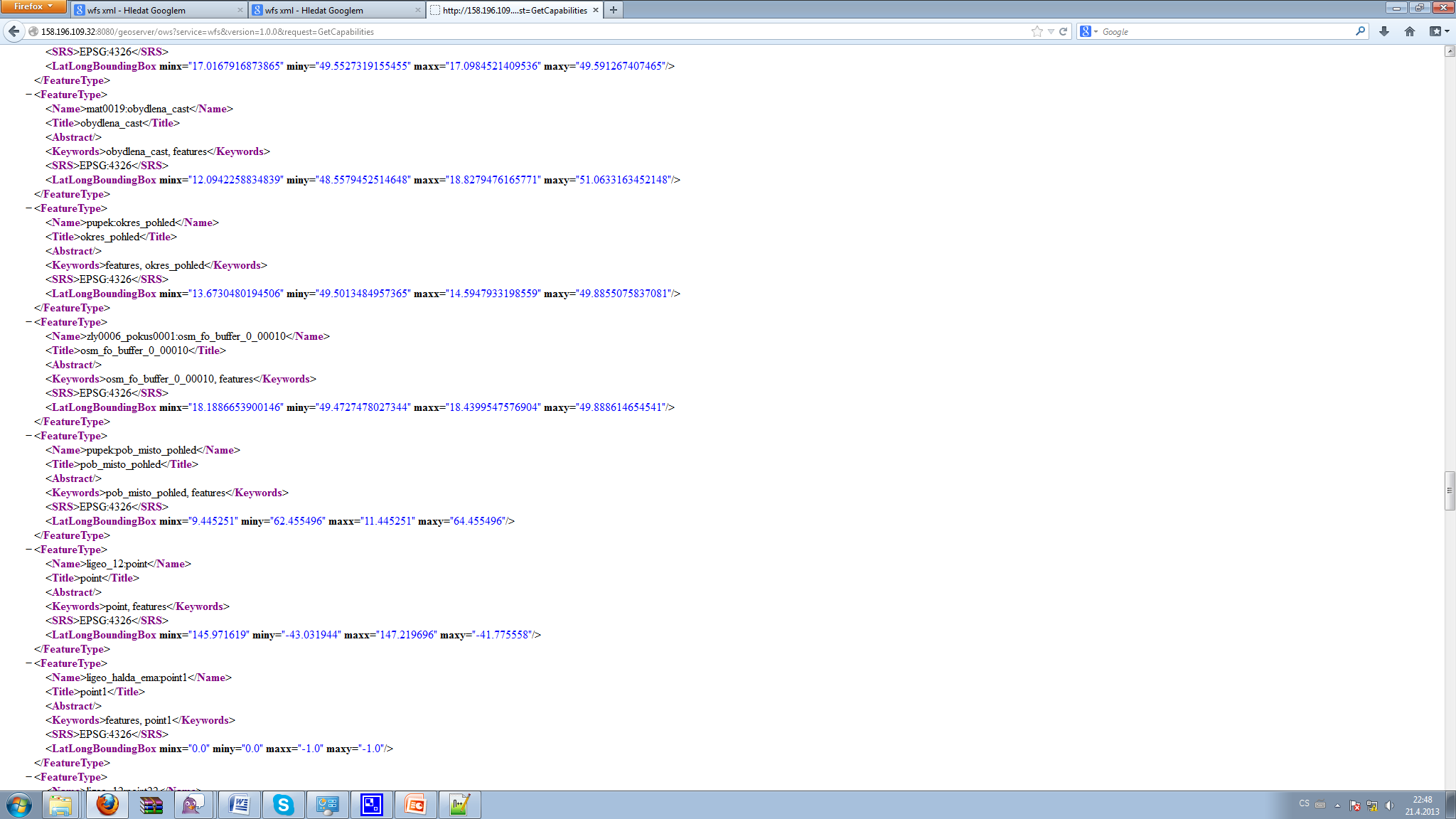 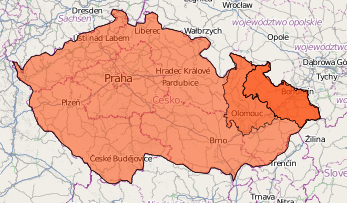 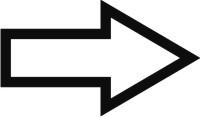 OPENLAYERS
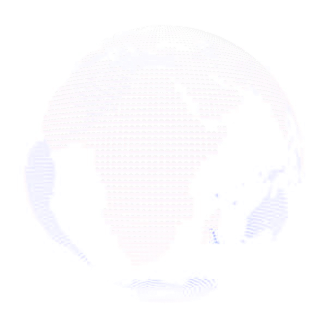 Javascriptová knihovna

Poskytuje API pro tvorbu mapových aplikací

Open-Source
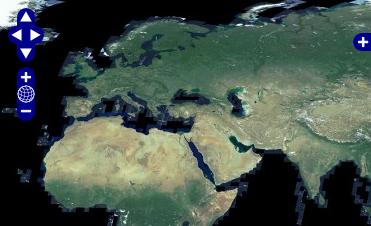 WEBOVÁ  APLIKACE
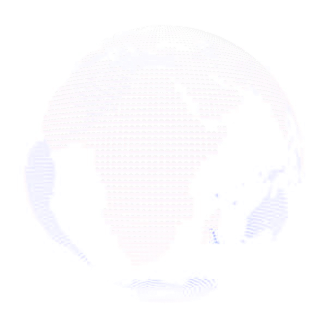 V provozu na http://gis.vsb.cz/pupek

Dynamické GUI 

Navrženo s důrazem na ergonomii a maximální funkčnost
UŽIVATELSKÁ ČÁST
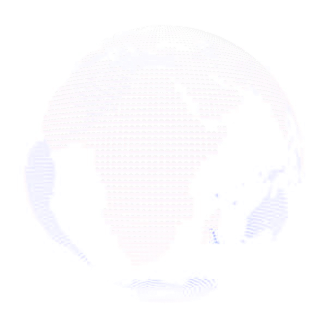 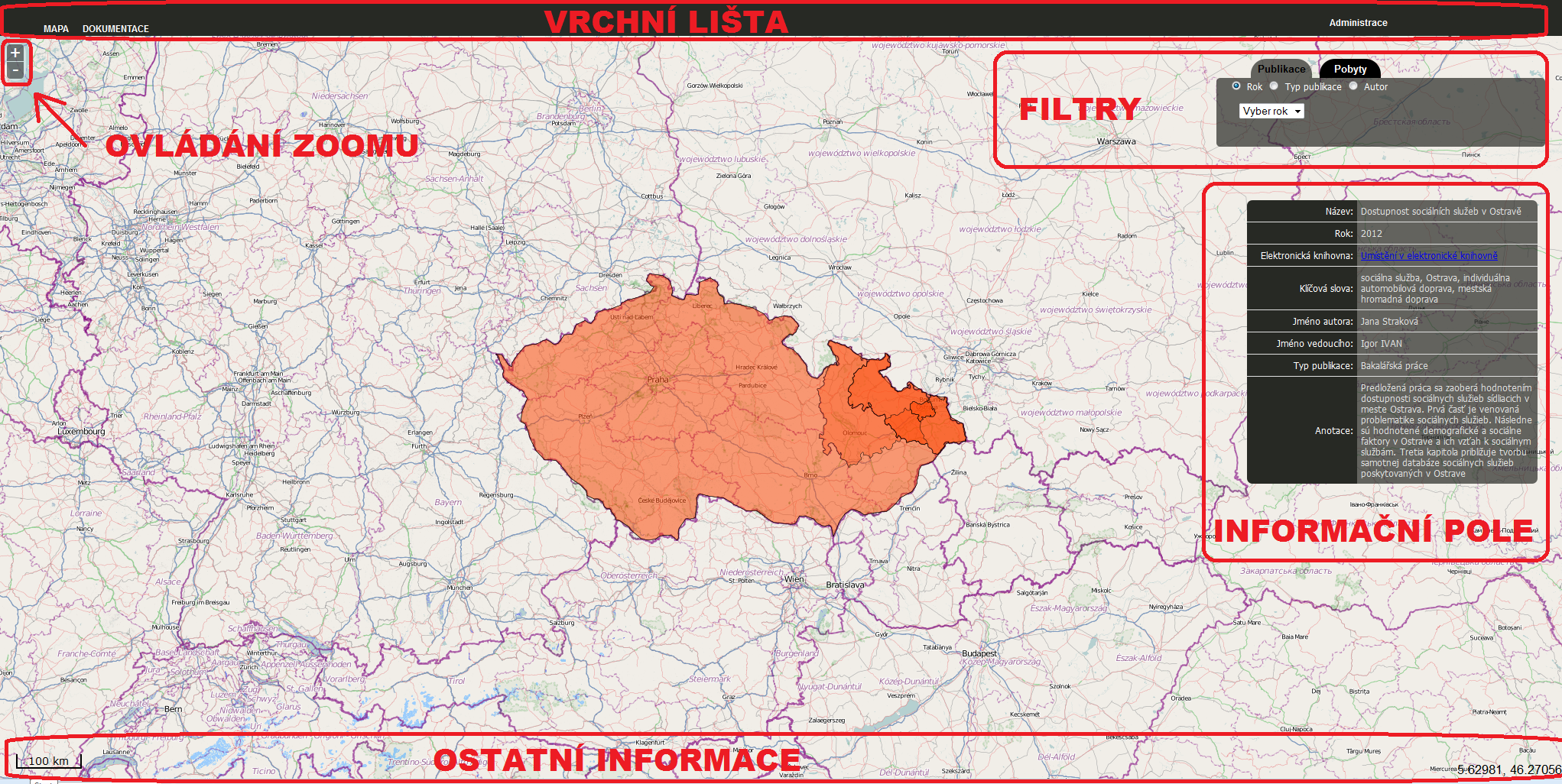 DOTAZOVÁNÍ SE NAD VRSTVAMI
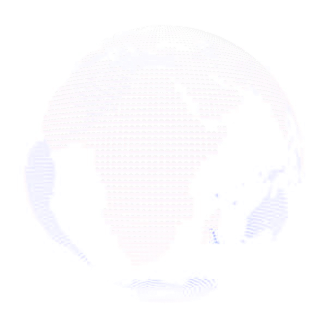 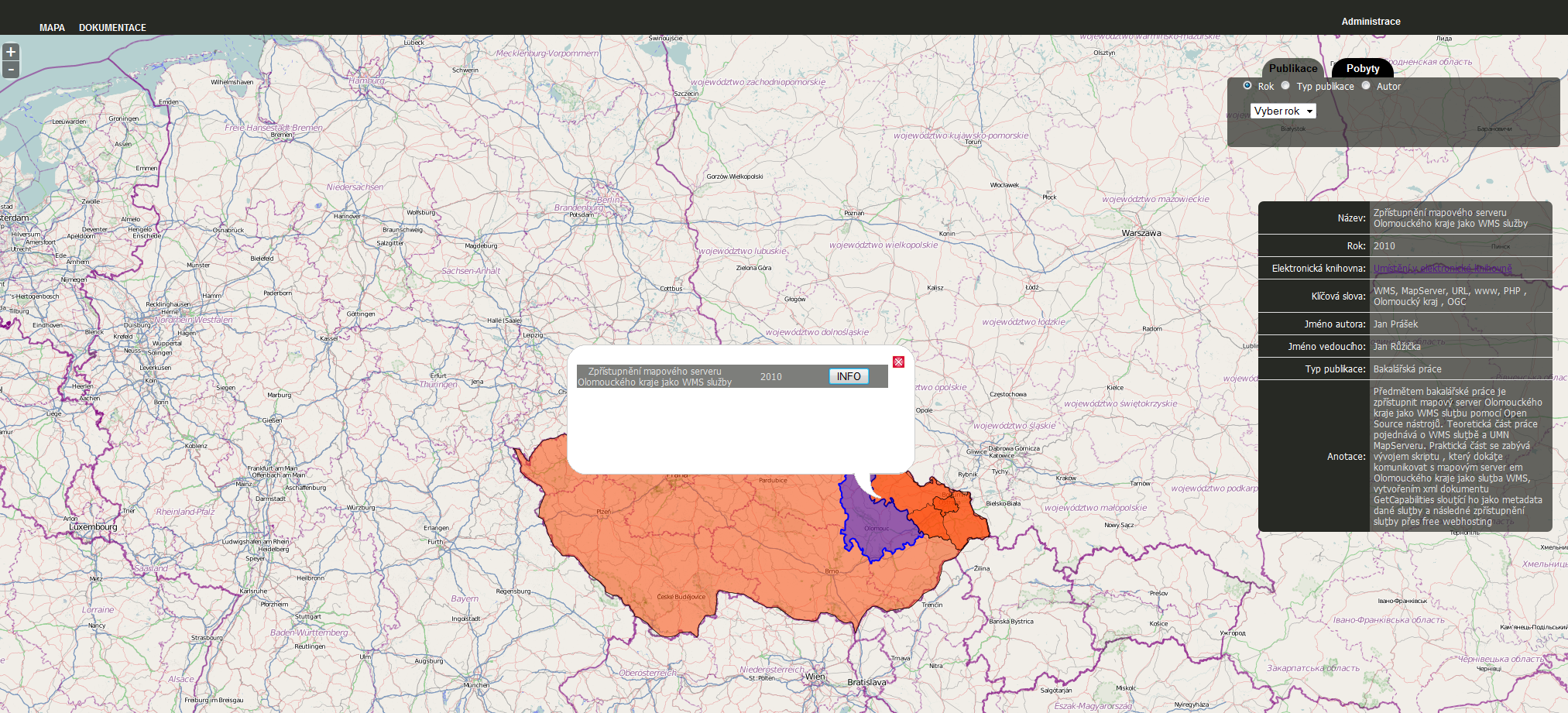 ZPŘEHLEDNĚNÍ DAT
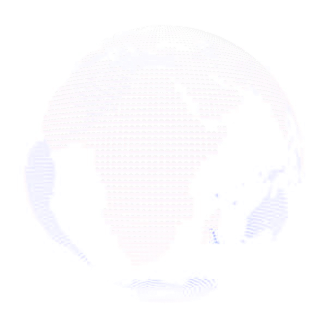 Filtry		
Čas
Typ práce 
Typ pobytu
Autor
Stážista


 Prevence překrytu
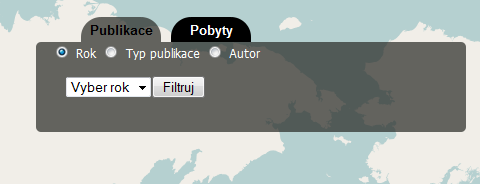 UŽIVATELSKÁ ČÁST - UKÁZKA
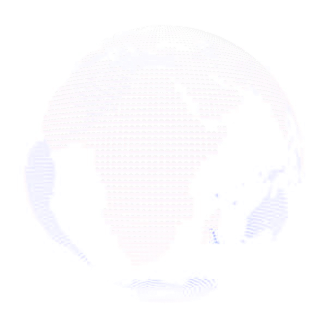 Přiblížení

Vyfiltrování 

Dotazování na vrstvu

Zobrazení informačního pole

Využití reference na elektronickou knihovnu
UŽIVATELSKÁ ČÁST - UKÁZKA
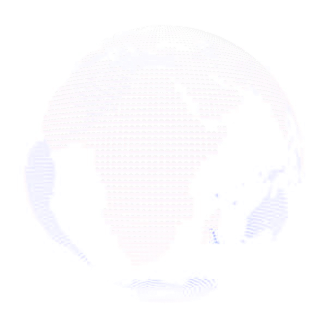 ADMINISTRACE
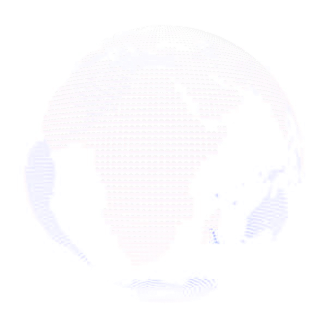 Jednoduché prostředí pro správu dat  v databázi

Přístupné pouze administrátorovi a správci dat, chráněno heslem

Umožňuje data vkládat, mazat a procházet

Tvořené dynamickými formuláři
ADMINISTRACE
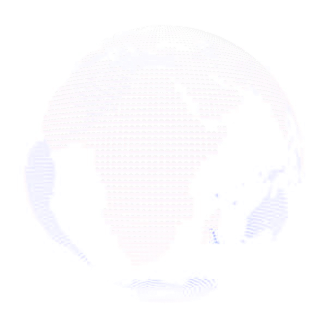 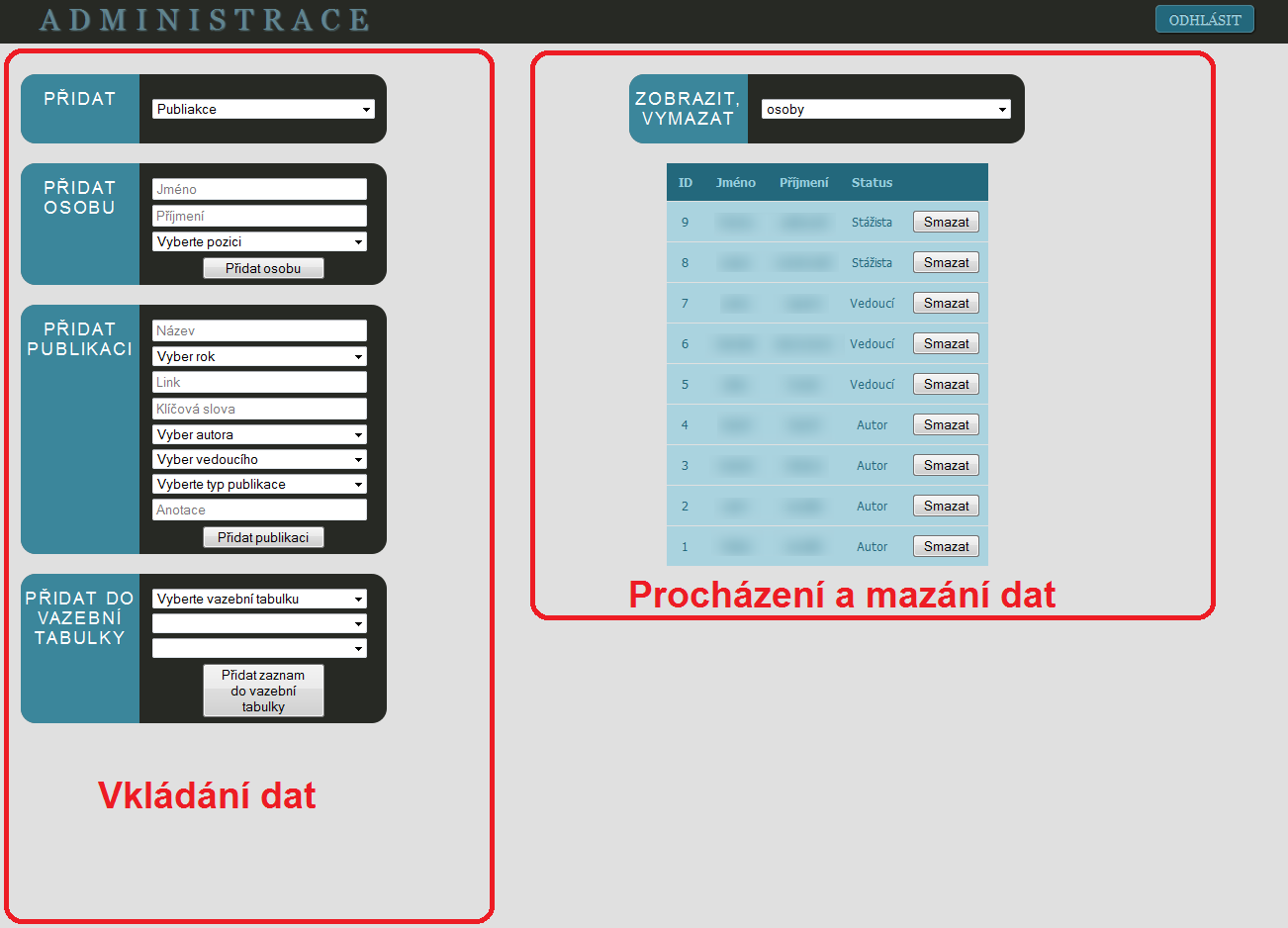 BEZPEČNOST
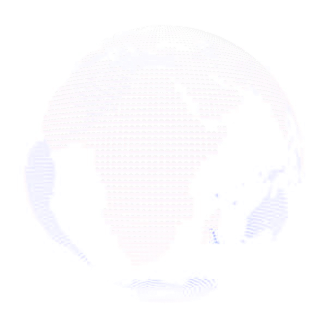 Administrace chráněná heslem

SQL injection
$jmeno= mysql_real_escape_string($jmeno);

Cron
Pravidelná záloha databáze

Školní síť
–Serverová část se nachází ve školní síti
KOMPATIBILITA
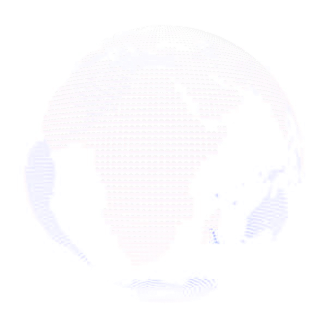 Aplikace je kompatibilní s nejnovějšíma verzemi prohlížečů

Safari
Firefox
Chromium
Chrome
Opera
Epiphany
Internet explorer
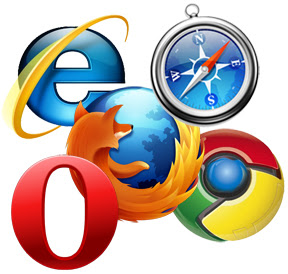 BUDOUCNOST
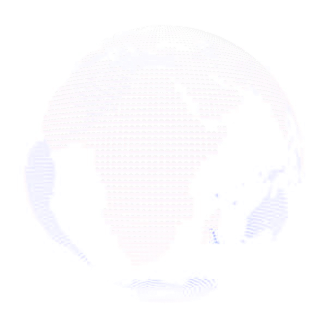 Rozšířit funkčnost systému
 Možnost účinnějšího filtrování

 Publikovat další kategorie

Optimalizace pro chytré telefony

Optimalizace administrace
VYUŽITÍ
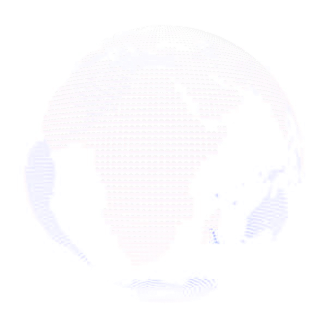 Aplikace poskytuje přehlednou a interaktivní formou informace o studentských publikacích a pobytech. Tyto informace jsou určeny především:

Studentům Institutu geoinformatiky
Okolnímu světu
ZDROJE
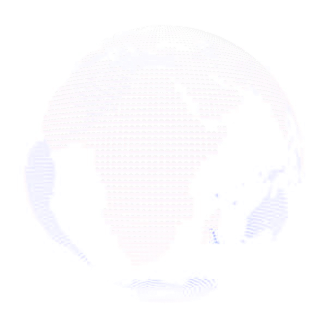 PENG, Z.-R., TSOU, M.-H. (2003): Internet GIS.  John Wiley & Sons, Inc., Hoboken, New Jorse, 679 p

PostGIS. 
	Dostupné z: http://postgis.net/ 

Quantum
	Dostupné z: http://www.qgis.org/ 

GlobeWWW. 
	Dostupné z: http://flikie.s3.amazonaws.com/ImageStorage/03/03a9e459328f437788c8d1ec4da6245d.jpg
 
PostgreSQL. 
	Dostupné z: http://cs.wikipedia.org/wiki/PostgreSQL 

OpenLayers
	Dostupné z: http://en.wikipedia.org/wiki/File:OpenLayers_screenshot.png
Děkuji za pozornost